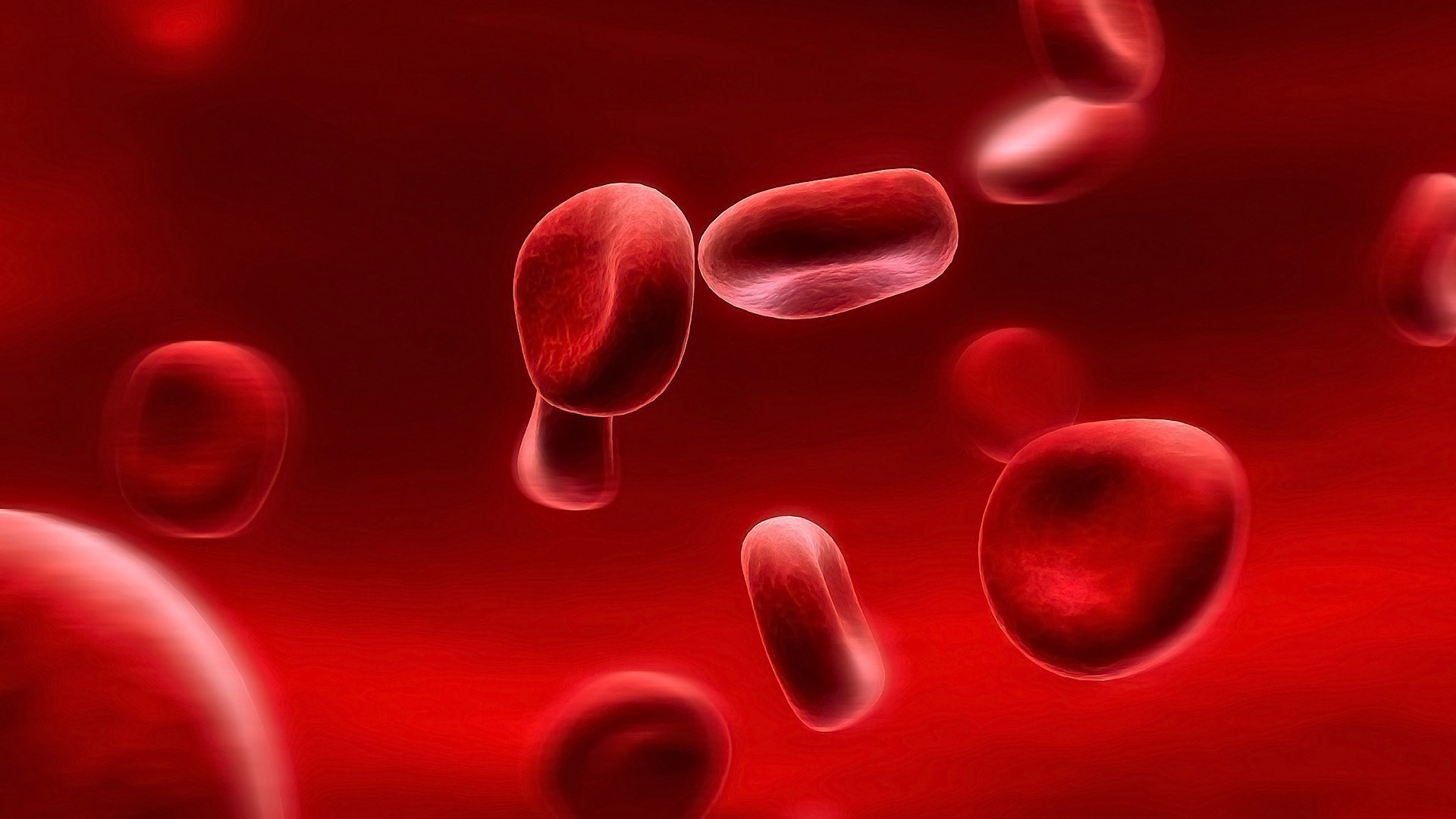 Тимчасова зупинка кровотечі при пораненнях
Поняття про рану. Класифікація ран
Рана- це відкрите ушкодження тканин з порушенням слизової оболонки чи глибоких тканин, що супроводжується болем та кровотечею і має вигляд зяючого отвору.
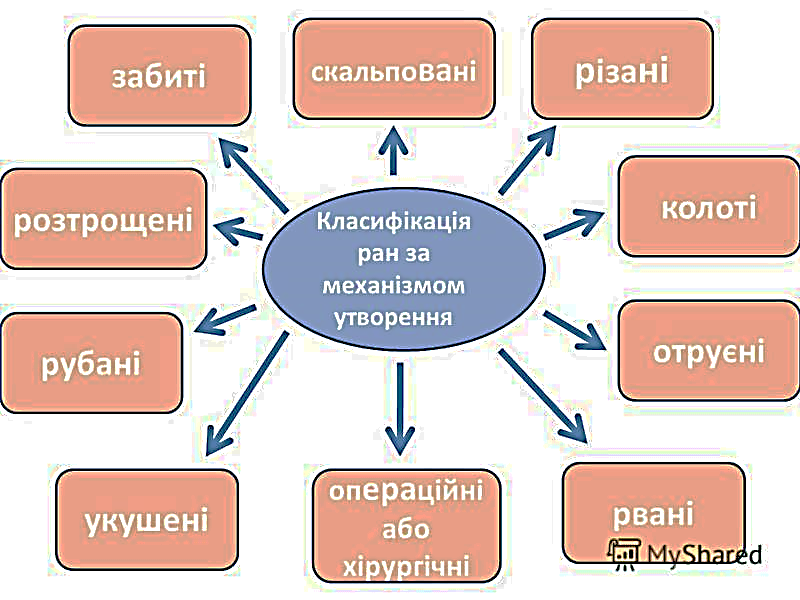 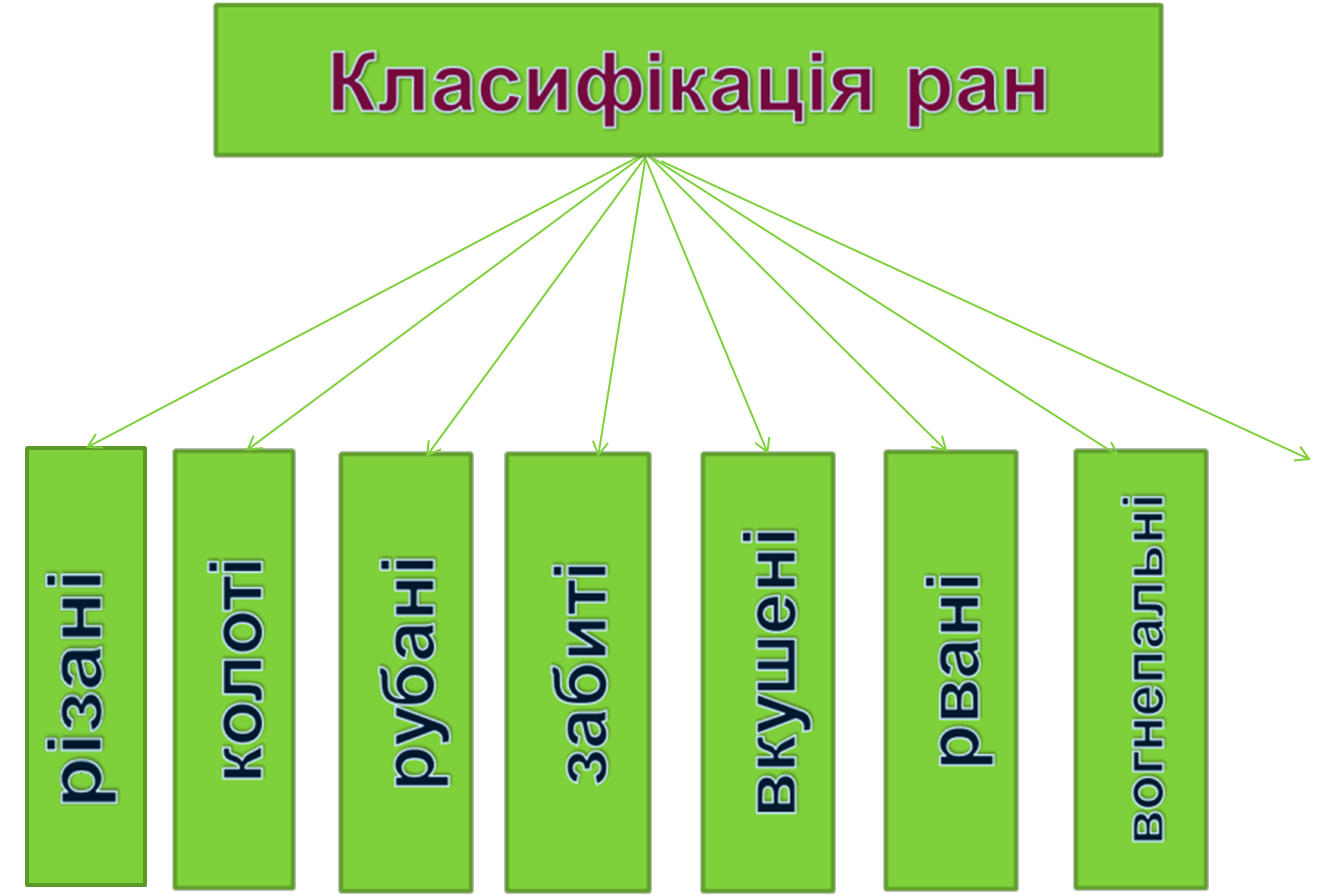 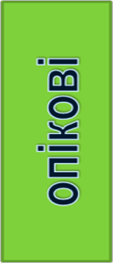 Укуси тварин
Автомобільні та промислові аварії, пожежі, землетруси тощо.
Необережне використан-ня ріжучих та колючих предметів.
Причини поранень
Використання вогнепальної зброї; вибухи.
Кровотеча — це витікання крові із кровоносних судин при порушенні їхньої цілісності. Причиною кровотечі може бути ушкодження судин внаслідок травмування (укол, поріз, удар).
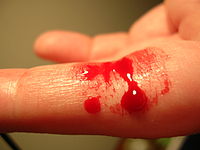 Класифікація
Розрізняють кровотечі зовнішні й внутрішні (кров виливається із внутрішніх органів в оточуючі їх тканини чи порожнини).
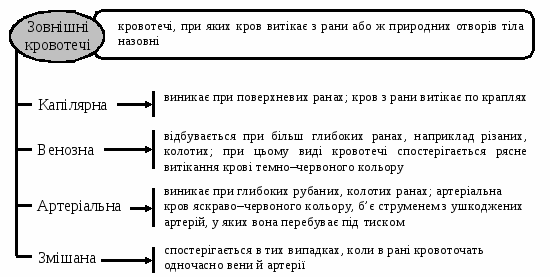 Капілярна кровотеча
Даний тип кровотеч спостерігається при неглибоких порізах шкіри, садинах, виникає при ушкодженні капілярів. Кров виділяється краплями або сочиться з усієї поверхні рани. Завдяки зсіданню крові капілярна кровотеча припиняється самостійно. Варто лише використати певні антисептичні засоби чи засоби з вмістом спирту для дезінфекції ушкодженої ділянки покриву..
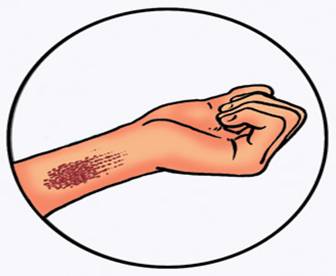 Венозна кровотеча
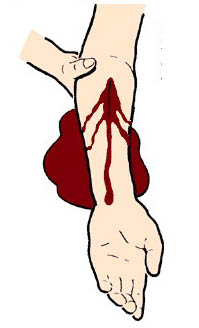 При даному виді кровотеч кров, темно-вишневого кольору, витікає менш інтенсивно, рідко носить загрозливий характер. Однак потрібно пам'ятати, що при пораненні вен шиї і грудної клітки є небезпека виникнення в судинах негативного тиску під час глибокого вдиху.
Паренхіматозна кровотеча
Паренхіматозна кровотеча виникає в разі пошкодження печінки, нирок, селезінки і завжди небезпечна для життя. Самостійної зупинки кровотечі майже ніколи не відбувається. У деяких випадках кровотеча може стати небезпечною не через кількість крові, яка витікає з ушкодженої судини, а внаслідок того, що кров викликає стискування життєво важливих органів. Так, скупчення крові в ендокарді може привести до стискування серця (тампонаді) та його зупинці, а скупчення крові в
 порожнині черепа приведе до стиснення мозку й смерті. При крововиливах у міжтканеві простори утворюються гематоми. Кровотечі небезпечні тим, що зі зменшенням
 кількості циркулюючої крові погіршується діяльність серця, що в свою чергу, знижує постачання киснем життєво важливі органи (мозок, нирки, печінку). 
Це прискорює розвиток
термінальних станів.
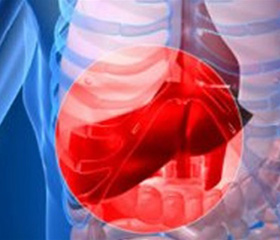 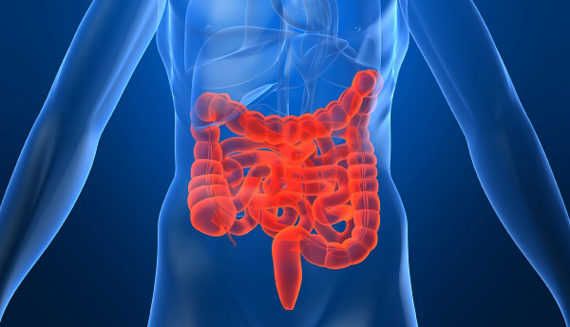 Артеріальна кровотеча
При даному виді кровотеч кров яскраво-червоного кольору, викидається з рани сильним пульсуючим струменем. Ця кровотеча найнебезпечніша і дуже інтенсивна.
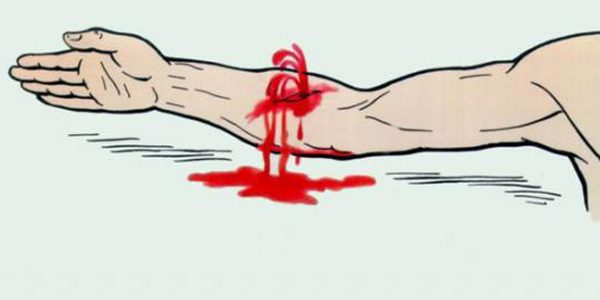 Носова  кровотеча
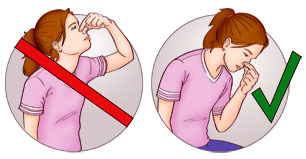 Якщо з носа пішла кров, не можна кластися горілиць. В такій позиції можна захлинитися власною кров'ю. Треба так сісти щоб голова знаходилася вище тулуба, щоб уся кров вільно витекла з носа. До носа слід прикласти хустинку і в цьому самому часі масувати перенісся. Можна також до носа ввести тампон.
Після затамування кровотечі можна прийняти як мінімум п'ять таблеток вітаміну C (цей вітамін ущільнює кровоносні судини). Таку дозу вітаміну можна приймати, ще декілька днів опісля.
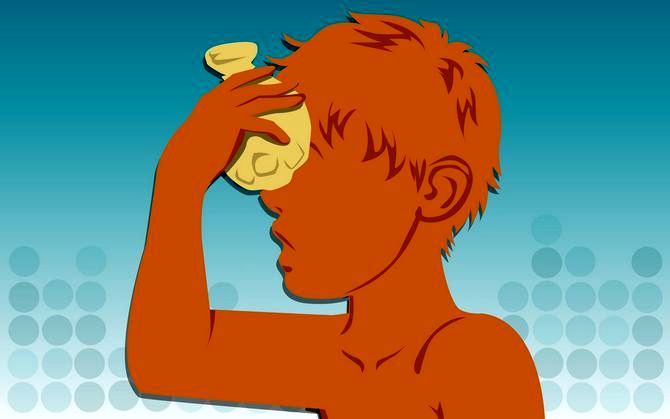 Перша допомога при кровотечах
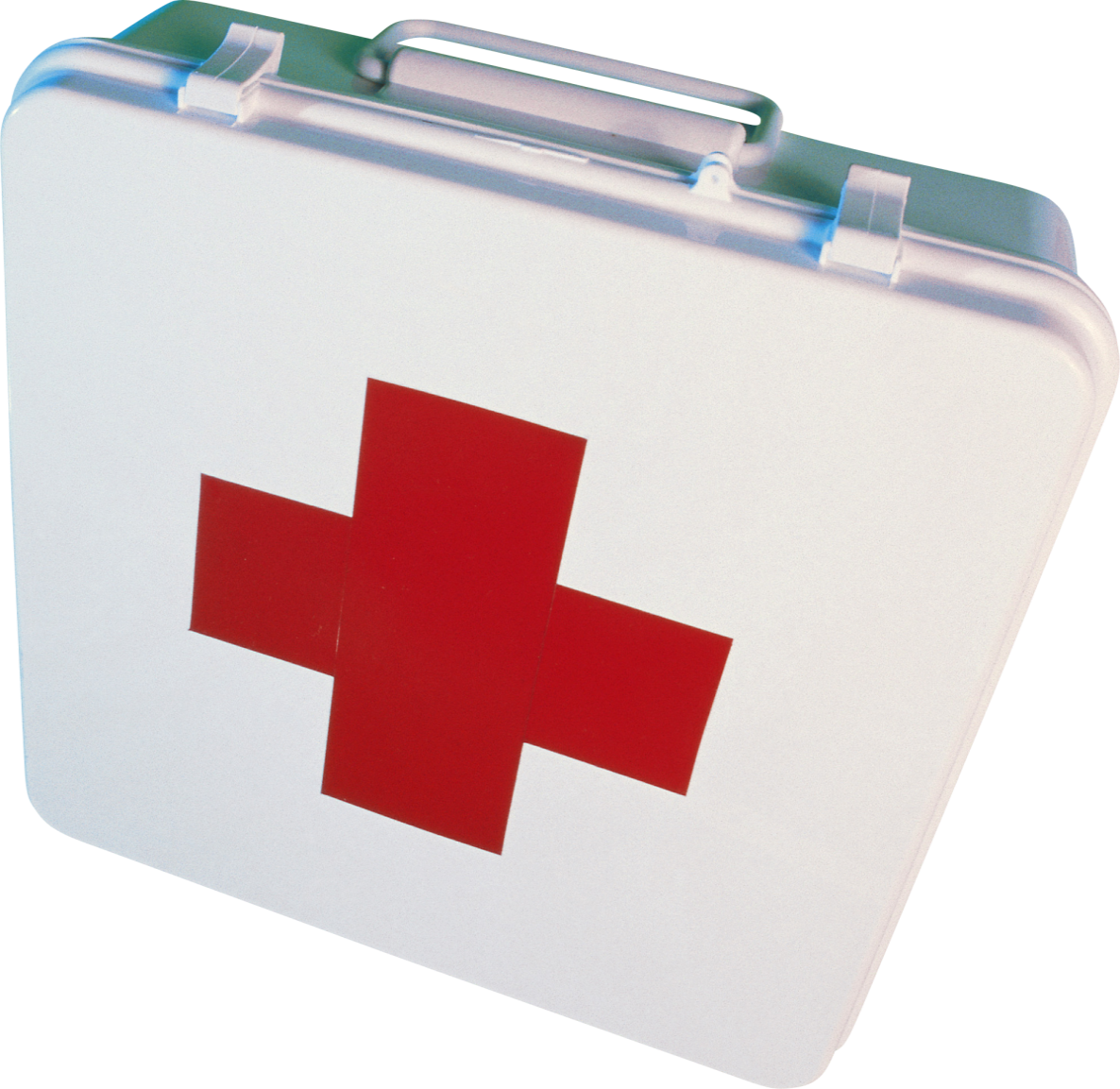 Способи зупинки кровотеч
Зупинка кровотечі може бути тимчасовою і остаточною.
    Методи тимчасової зупинки кровотечі:
    накладання тиснучої повязки, тампонада рани, пальцьовим
    притисненням  судин,
    підвищеним положенням або максимальним згинанням кінцівки в суглобі і накладанням джгута.
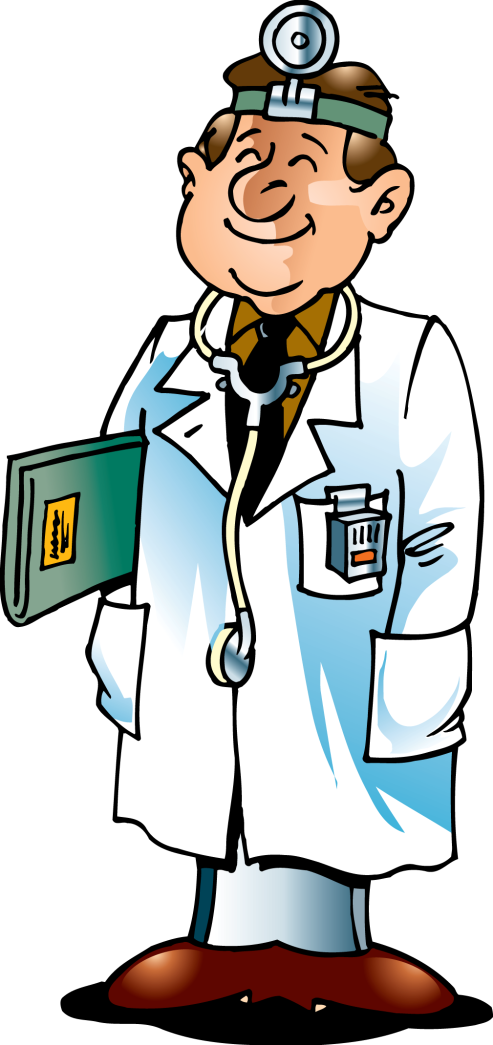 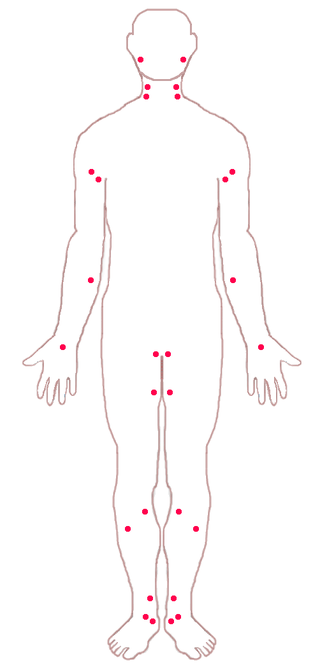 Анатомічні точки перетискання артерій
1) вискова – притискують до виличного відростку вискової кістки, на 1 см вперед від козелка вуха.
2)щелепна – на 2 см вперед від кута нижньої щелепи.
3) загальна сонна – притискують 2-3 зігнутими пальцями до поперечних відростків VI  шийного хребця.
4) підключична – до першого ребра в надключичні
        області.
5) пахвова – до головки плечової кістки.
6) плечова – до печової кістки верхньої третини внутрішньої поверхні плеча в борозні двоголового м'яза
7 )променева– до променевої кістки на 2-3 см  вище 
     променезапя’сткового суглобу.
8) стегнова – притискують кулаком до стегнової кістки
     верхньої третини стегна з внутрішнього його боку.
9) підколінна – до головки великогомілкової кістки в підколінній ямці.
10) тильна артерія стопи – до кісток тильної поверхні стопи.
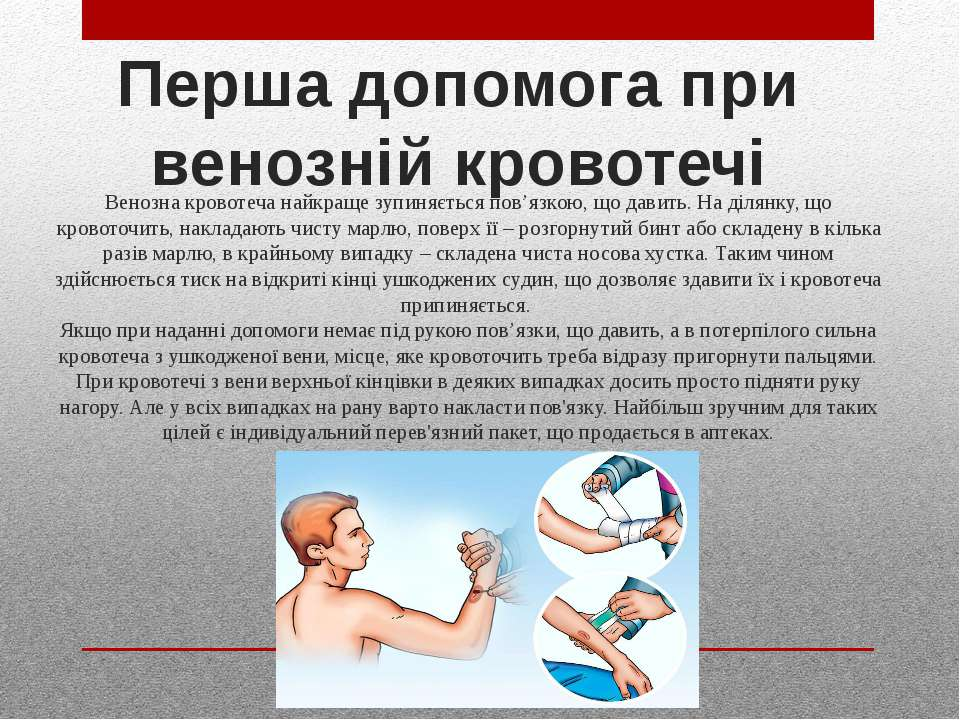 Спосіб зупинки артеріальної кровотечі
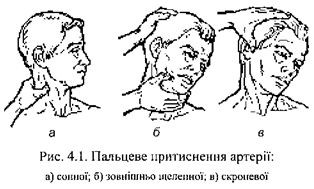 При артеріальній кровотечі спочатку слід негайно притиснути артерії пальцем в певних анатомічних точках. При травмах голови, обличчя, кровотечу зупиняють пальцевим притисненням загальної сонної, зовнішньої щелепної, скроневої артерій. При ушкодженні артеріальних судин верхньої та нижньої кінцівок кровотечу зупиняють пальцевим притисненням у відповідних місцях, де судини розташовані неглибоко і можуть бути притиснені до найближчої кістки.
Недоліком методу пальцевого притиснення є неможливість тривалої зупинки кровотечі і можливе інфікування рани.
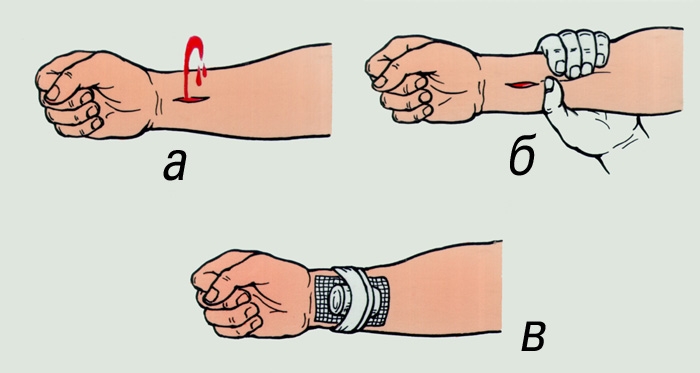 Техніка припинення артеріальної кровотечі згинанням кінцівок при кровотечі з артерій: передпліччя, стопи, стегна.
Правила накладання джгута
1. Накладають при травмуванні крупних артерій на верхню і нижню третину плеча, середню і нижню третину стегна. При артеріальній кровотечі – вище місця кровотечі, а при венозній – нижче.
2.  Кінцівку в місці накладання джгута обгортають марлею, рушником чи іншою тканиною, підіймають. Джут розтягують і роблять ним 2-3 оберти навколо кінцівки.
3.  Якщо джгут накладено правильно – кінцівка бліда,  пульс нижче місця накладання зникає і кровотеча спиняється.
4. Термін накладання джгута: в теплих умовах – до 2-х годин, у прохолодних – до 1-1,5 години.
5. Через  кожні 30 хвилин послабляти джгут. Під джгутом обов'язково залишають записку з точно зазначеним часом накладання джгута.
6. Кінцівку з накладеним джгутом
 при холодних умовах утеплюють.
7. У разі відсутності джгута
 накладають закрутку.
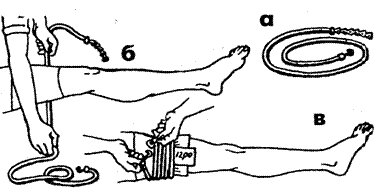 Схема накладання джгута- закрутки
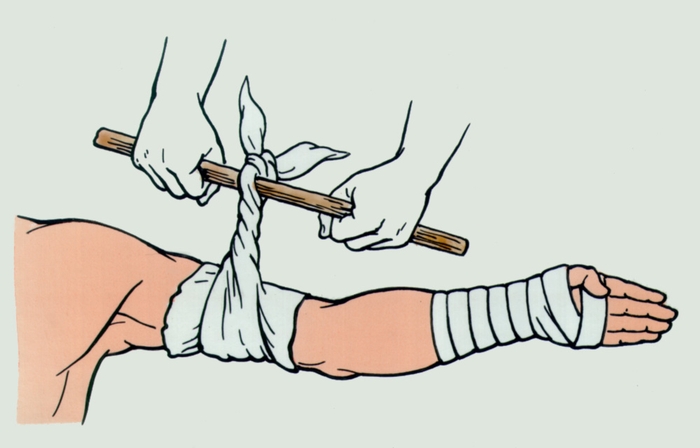